Louise MICHEL
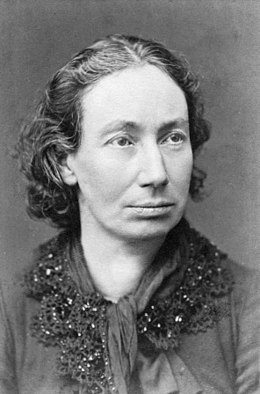 Institutrice
Poète
Communarde
Ecrivain
Bernard BAZOGE  25 mai 2024
Louise naît le 29 mai 1930,
             sa mère est domestique au château de Vroncourt (52)
     propriété de Etienne DEMAHIS (ancien avocat au Parlement de Paris)
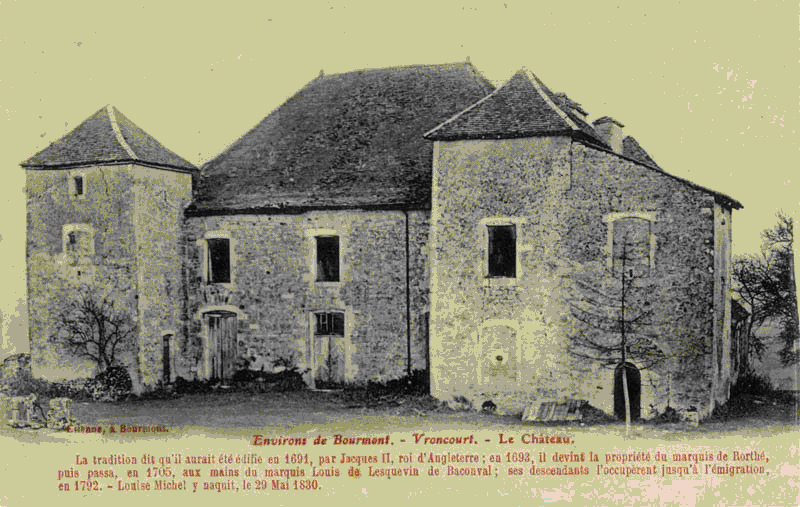 Pendant 20 ans Louise reçoit des DEMAHIS une instruction solide,
                   Elle étudie la musique, les auteurs du Siècle des Lumières.
                                              Voltaire et Rousseau 

               1850, à la mort des DEMAHIS, Louise et sa mère quittent le château.
1851, elle poursuit ses études à Chaumont (52) et obtient le brevet de capacité
                       qui permet de devenir « sous-maîtresse » .
Elle refuse de prêter serment à Napoléon III et ne peut pas devenir institutrice.
De 1852 à 1855 elle ouvre des écoles libres en Haute-Marne
1856, elle quitte la Haute Marne pour Paris
Pendant 15 ans, elle poursuit ses activités d’enseignante.
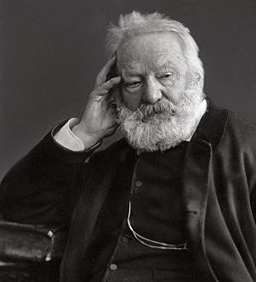 Elle prépare le baccalauréat
au cours d’instruction populaire
Elle est sociétaire de l’Union des Poètes
et publie sous le pseudonyme d’Enjolras
Depuis 1850, elle adresse ses poèsies
                    à Victor HUGO
Il dépeint Louise dans son poème Viro Major
18 mars 1871
Soulèvement contre le gouvernement
          d’Adolphe THIERS
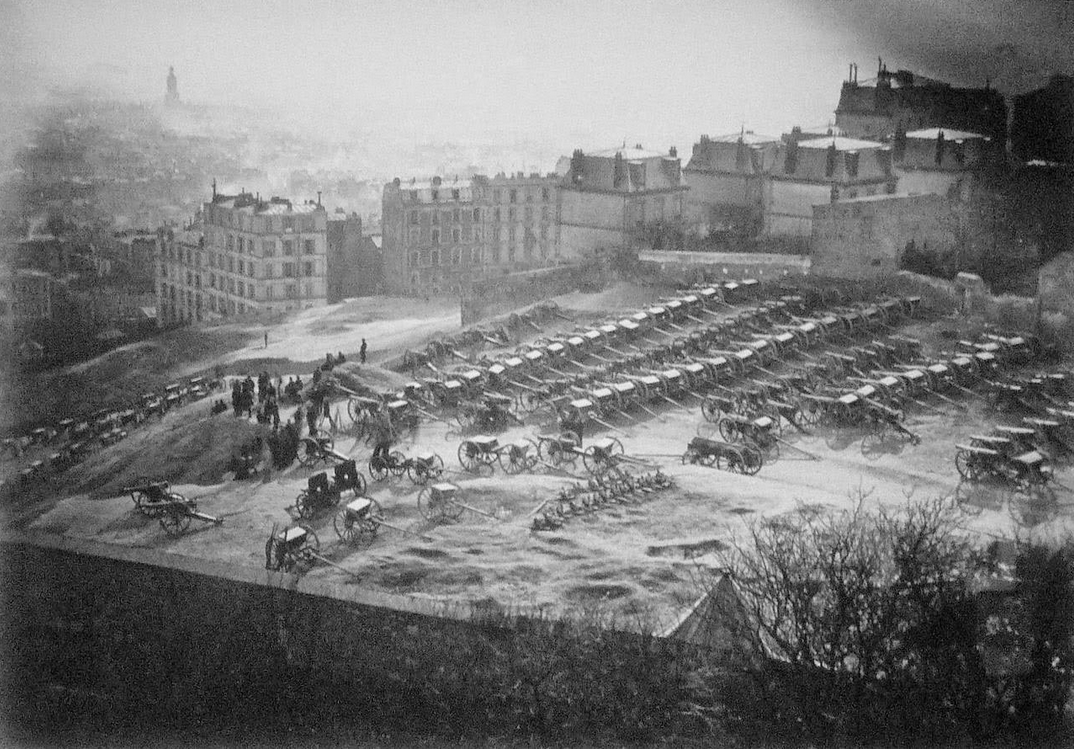 Les Parisiens s’emparent
des canons de Montmartre
La Commune de Paris
est proclamée le 28 mars
Elle se rend sur les barricades
 à Neuilly, Issy et Clamart
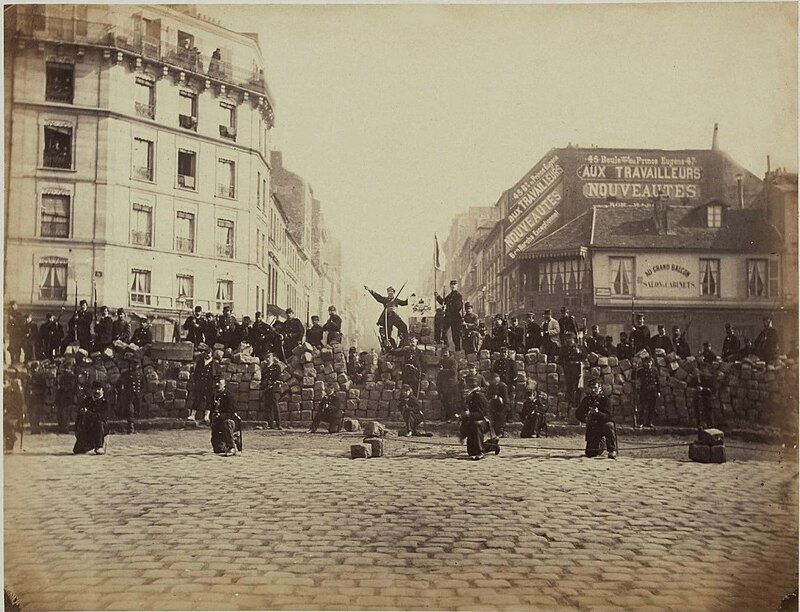 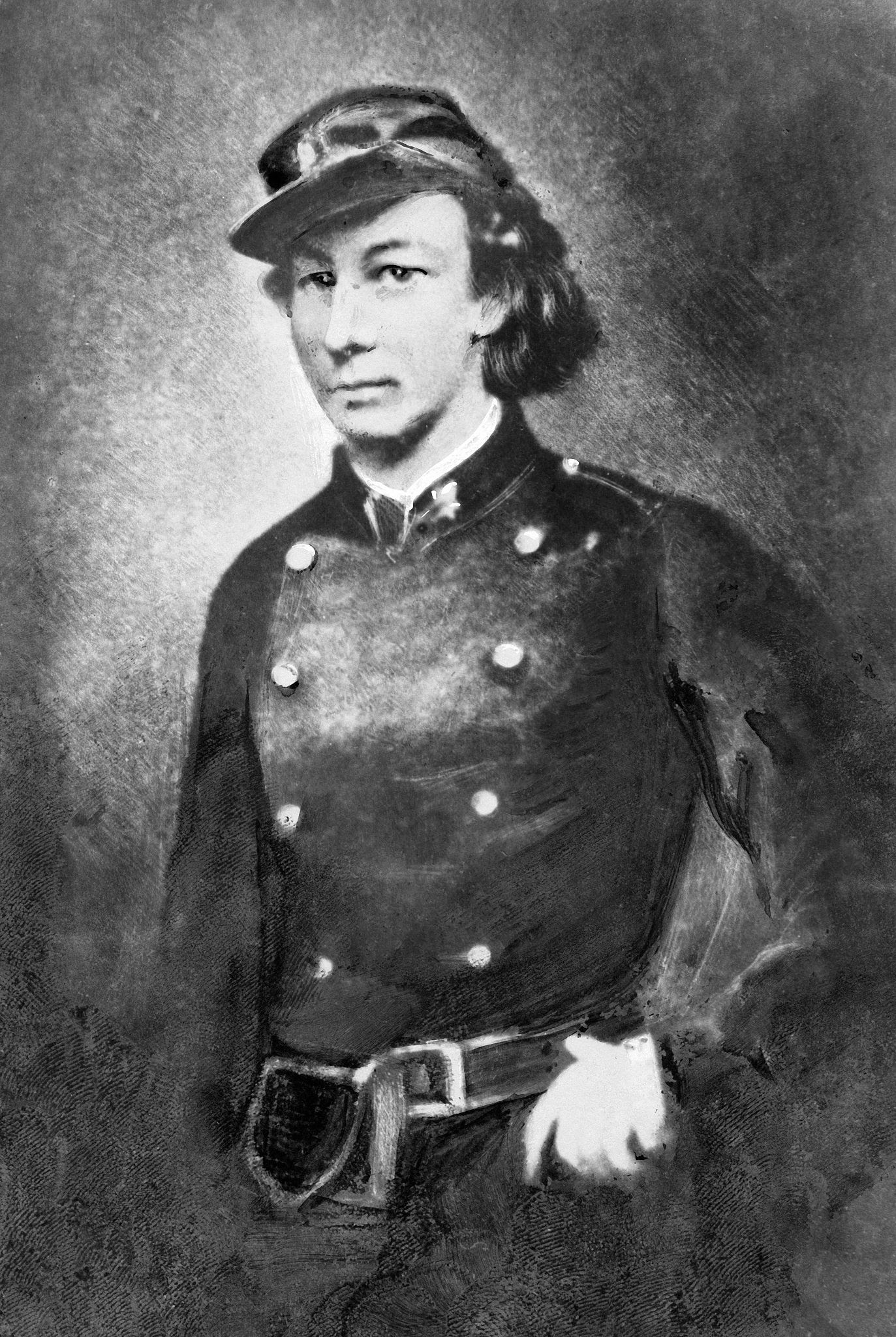 La Semaine Sanglante 21 – 27 mai 1871
Les Versaillais reprennent Paris
 20 à 25000 morts   45000 arrestations
Après son arrestation Louise est détenue au Camp de Satory
puis à la prison des Chantiers de Versailles et transférée à Arras
16 décembre 1871, le 6éme Conseil de Guerre
condamne Louise à la déportation dans une enceinte fortifiée
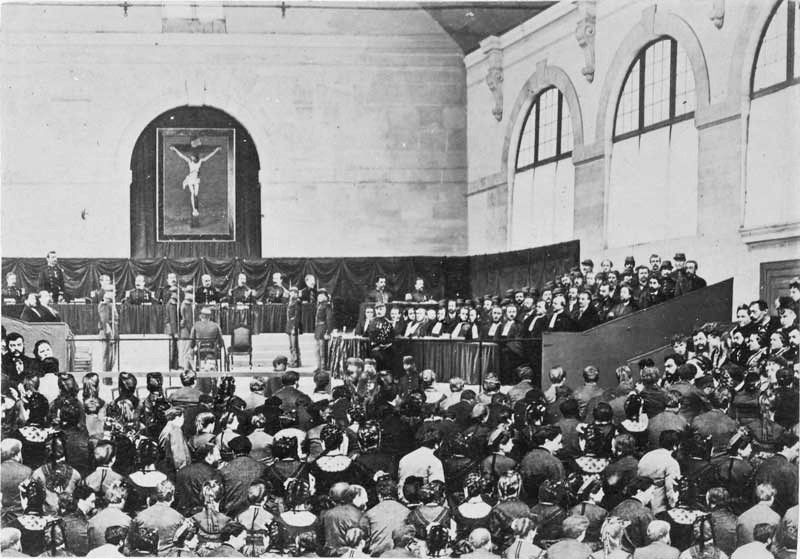 Louise est emprisonnée à l’abbaye (prison) de Auberive (52)
Le 9 août 1873 Louise embarque à Saint Martin de Ré
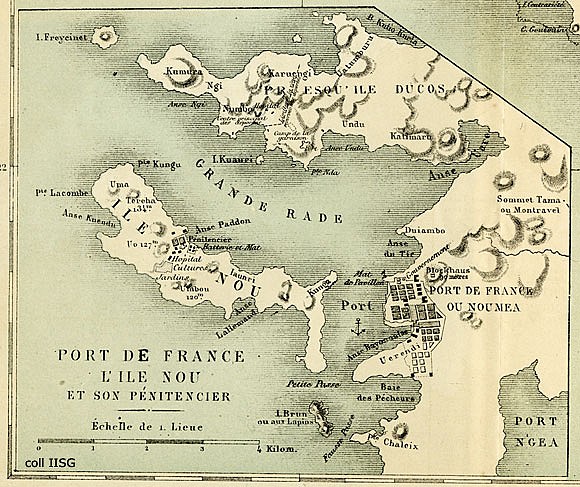 Elle débarque le 8 décembre à Nouméa
Le 13 décembre elle est incarcérée
au pénitencier de la presqu’île Ducos
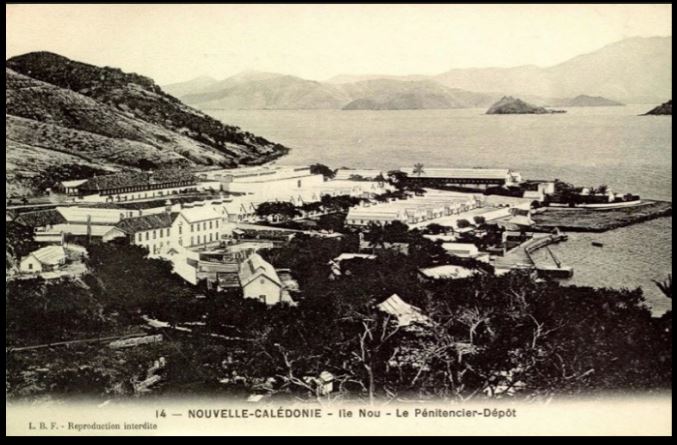 Quelques mois plus tard,
      elle est transférée
au pénitencier de l’île Nou
1875 Louise est reléguée sur l’île des Pins.
Elle jouit d’une certaine liberté, elle apprend la langue kanak
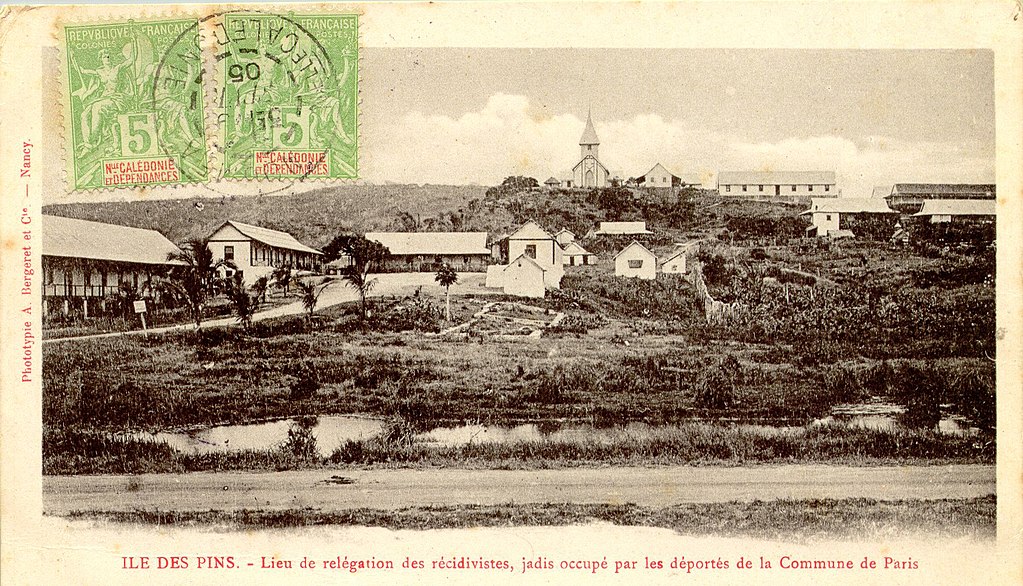 1878 Espérant une remise de peine certains communards participent
                     à la répression de la révolte des kanaks
         Louise condamne cette répression en aidant les insurgés
1879 Louise est autorisée à s’installer à Nouméa
         Elle reprend son métier d’enseignante
         auprès des enfants de déportés, de gardiens et des adultes kanaks
1880  Amnistie générale des communards
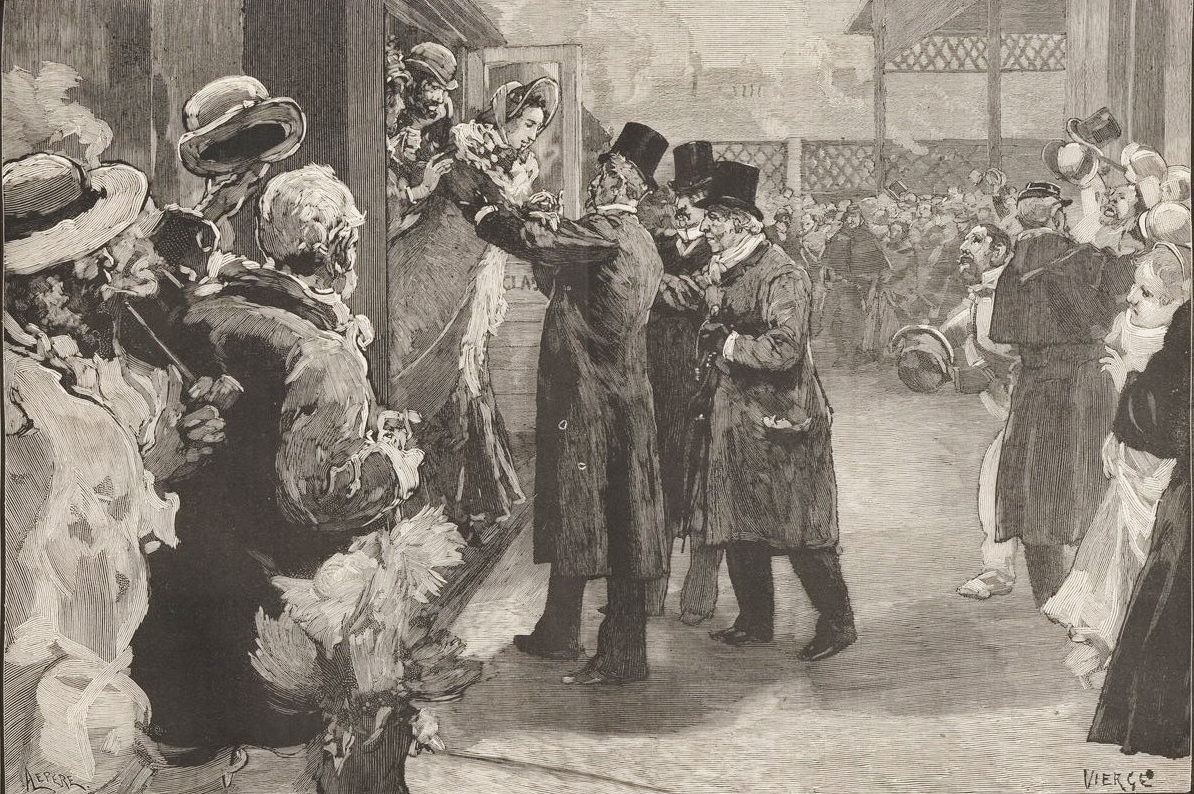 A son retour à Paris
 Louise est accueillie
   par des milliers
    de personnes
Sa vie alterne entre écriture de livres et poèmes,
conférences, soutien aux grévistes et emprisonnement
Elle se rend à Londres, Bruxelles, Amsterdam, Le Havre, Lyon
                                   et en Algérie
 (elle a connu à Nouméa les déportés algériens qui avaient manifesté en 1868)
Louise décède à Marseille le 9 janvier 1905 d’une pneumonie
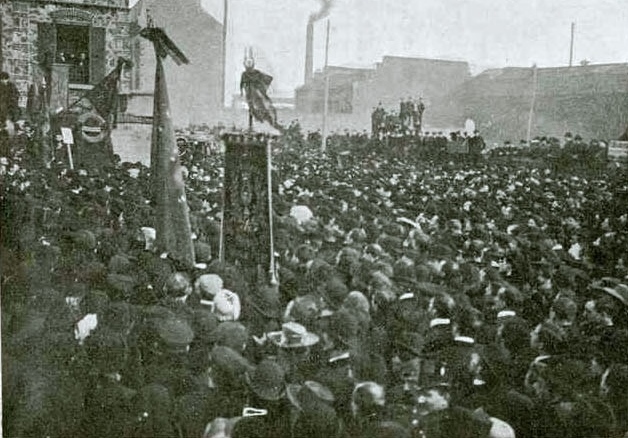 Le 22 janvier entre la gare de Lyon et Levallois
ses obsèques sont suivies par des milliers de personnes
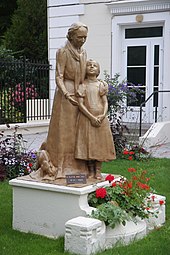 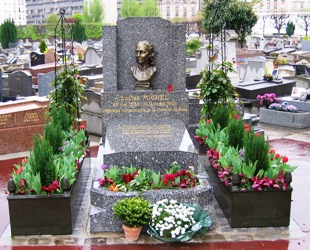 La tombe à Levallois - Perret
Statue de Louise Michel
Pour aller plus loin
           voir les présentations en visio
         de Bernard LIAN en 2020 et 2021
    sur la Commune de PARIS et ses origines
http://www.genealogiegometzlechatel.fr